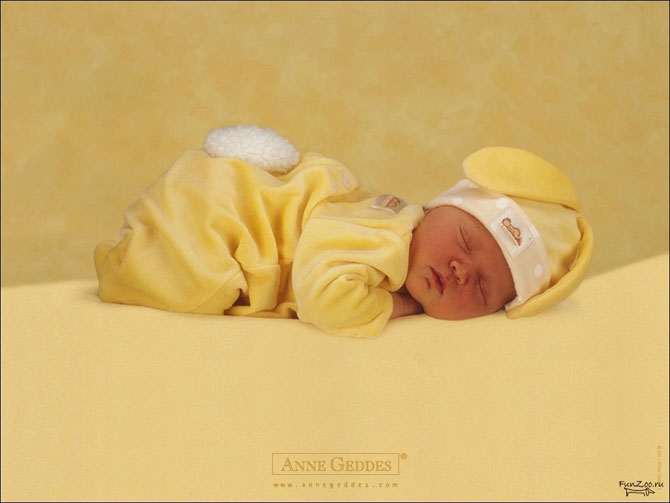 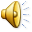 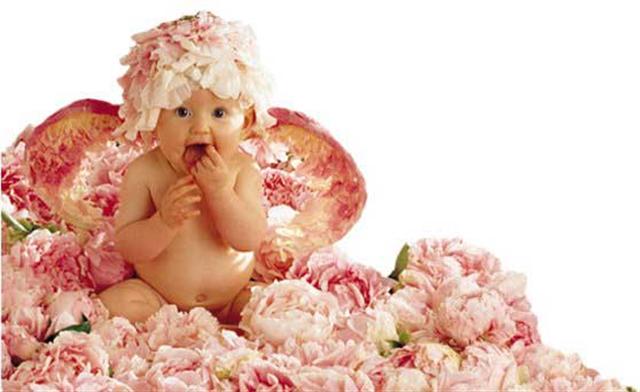 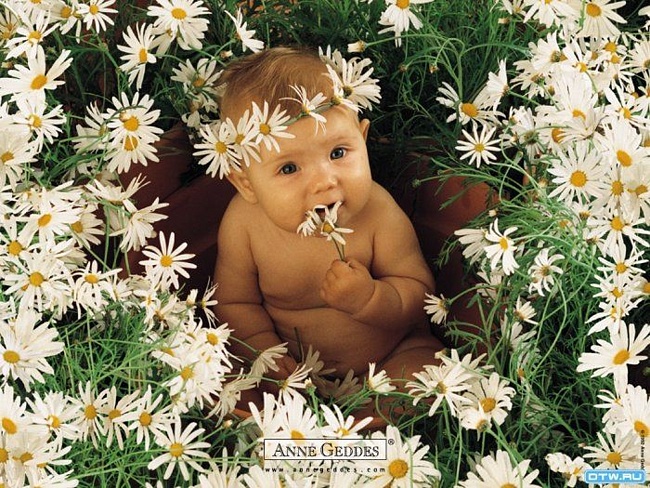 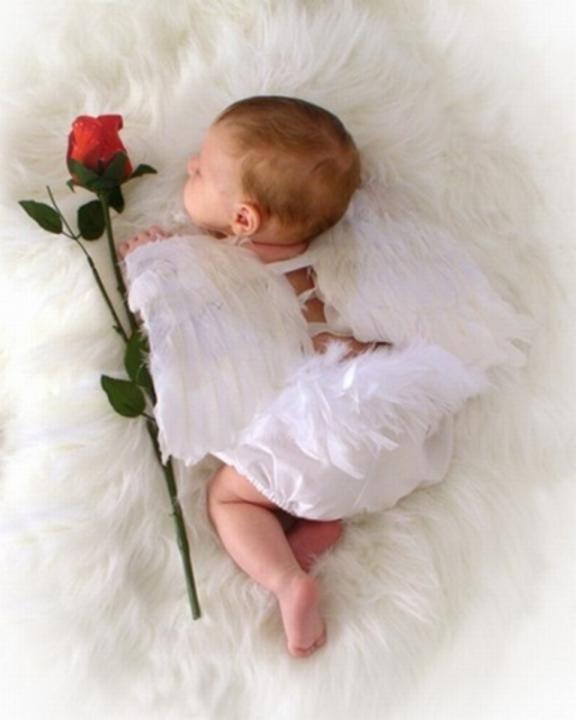 Фотоальбом
ПК
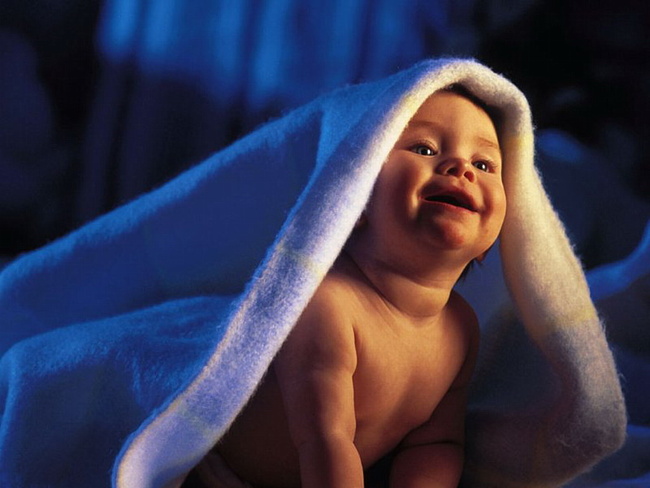 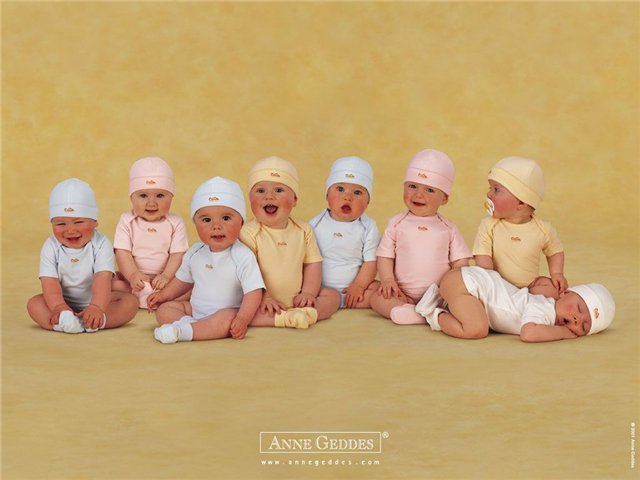 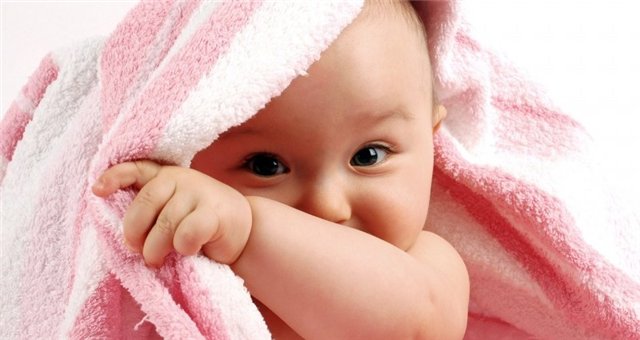 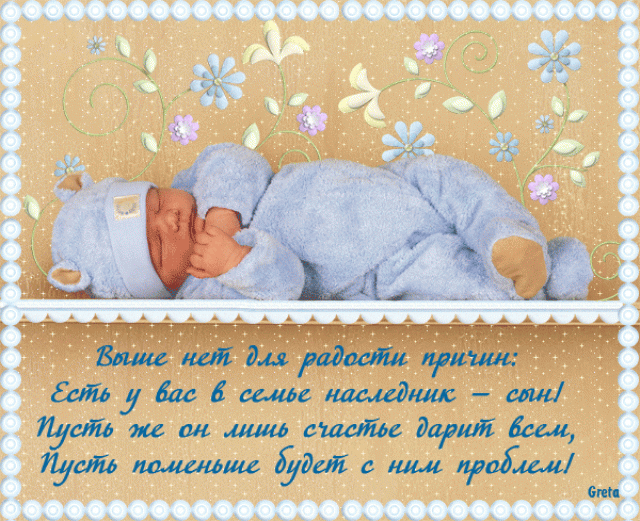 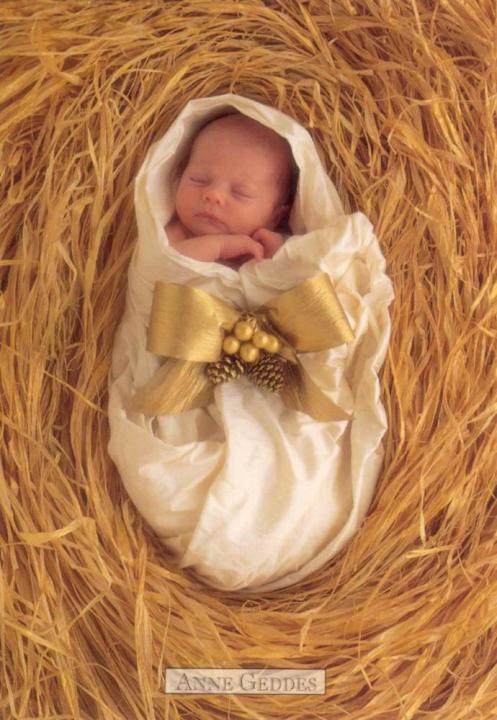 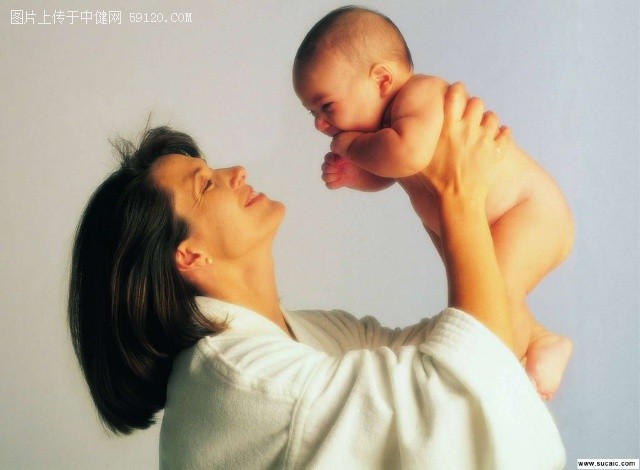 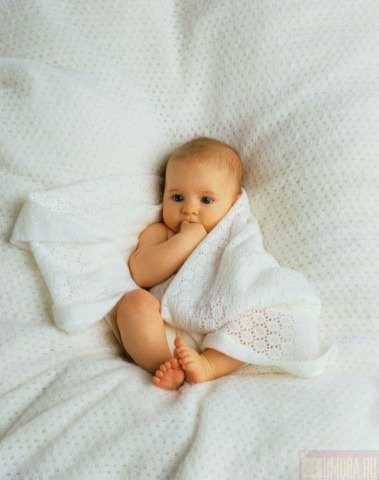 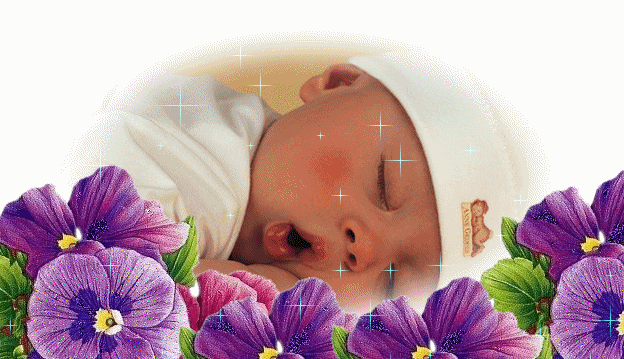 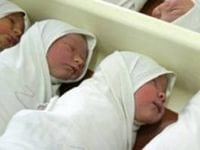 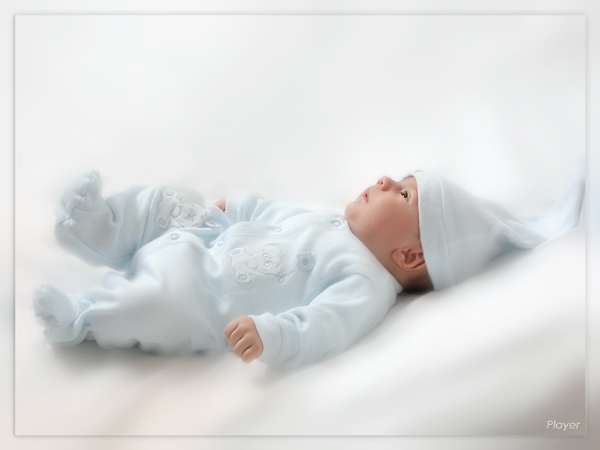 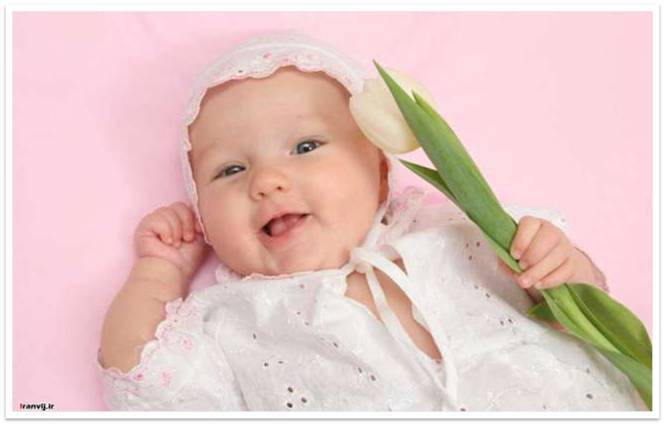 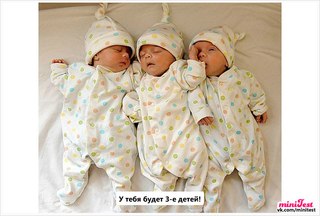 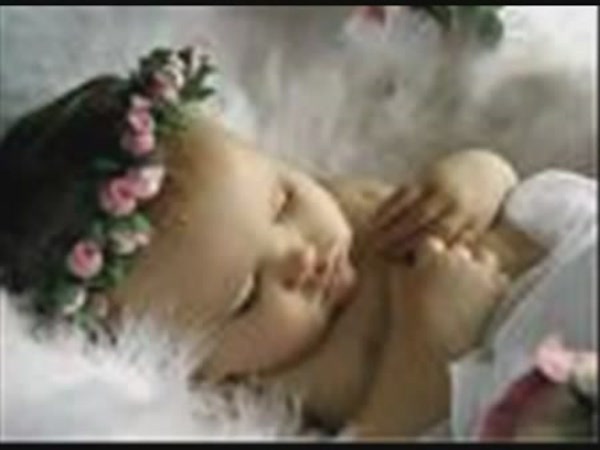 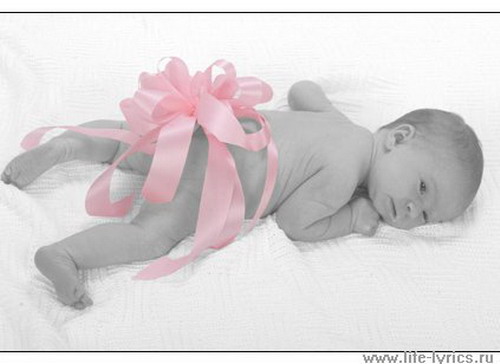